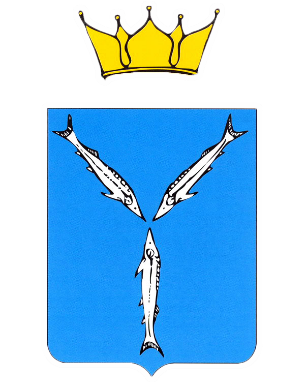 МИНИСТЕРСТВО ЗДРАВООХРАНЕНИЯ САРАТОВСКОЙ ОБЛАСТИ
ПУБЛИЧНАЯ ДЕКЛАРАЦИЯ 
ЦЕЛЕЙ И ЗАДАЧ
министерства здравоохранения
Саратовской области
на 2018 год
Повышение доступности и качества медицинской помощибольным с онкологическими заболеваниями 
в Саратовской области
Совершенствование нормативно-правового регулирования организации медицинской помощи больным с онкологическими заболеваниями 
Совершенствование методической помощи специалистам кабинетов и отделений медицинской профилактики, центров здоровья, участковым врачам
Укрепление кадрового потенциала онкологической службы
Профилактика и раннее выявление онкологических заболеваний
Информатизация онкологической службы
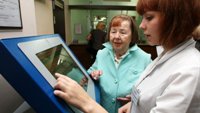 СОВЕРШЕНСТВОВАНИЕ НОРМАТИВНО-ПРАВОВОГО РЕГУЛИРОВАНИЯ ОРГАНИЗАЦИИ МЕДИЦИНСКОЙ ПОМОЩИ БОЛЬНЫМ 
С ОНКОЛОГИЧЕСКИМИ ЗАБОЛЕВАНИЯМИ
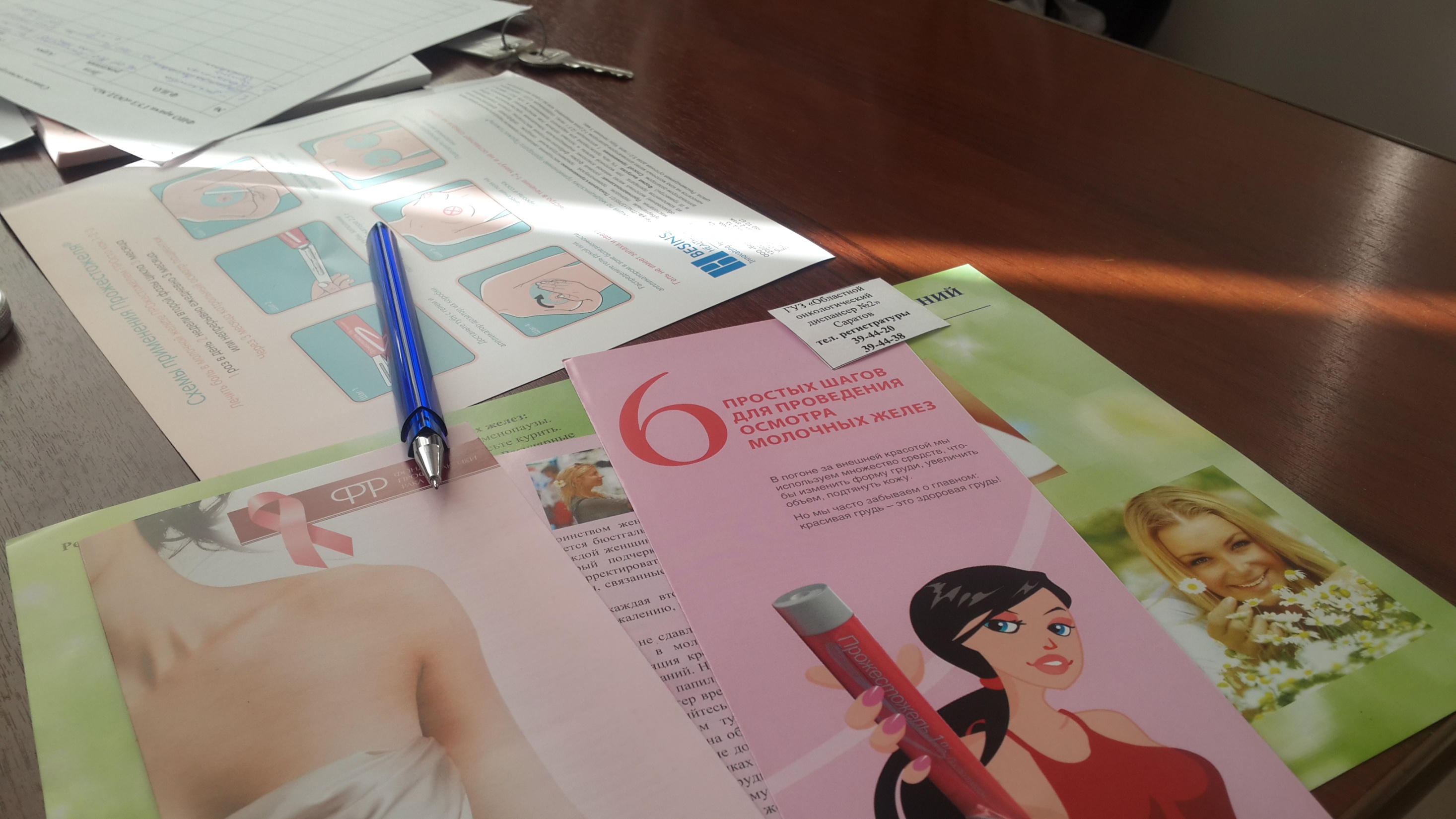 СОВЕРШЕНСТВОВАНИЕ МЕТОДИЧЕСКОЙ ПОМОЩИ СПЕЦИАЛИСТАМ КАБИНЕТОВ И ОТДЕЛЕНИЙ 
МЕДИЦИНСКОЙ ПРОФИЛАКТИКИ, 
ЦЕНТРОВ ЗДОРОВЬЯ, УЧАСТКОВЫМ ВРАЧАМ
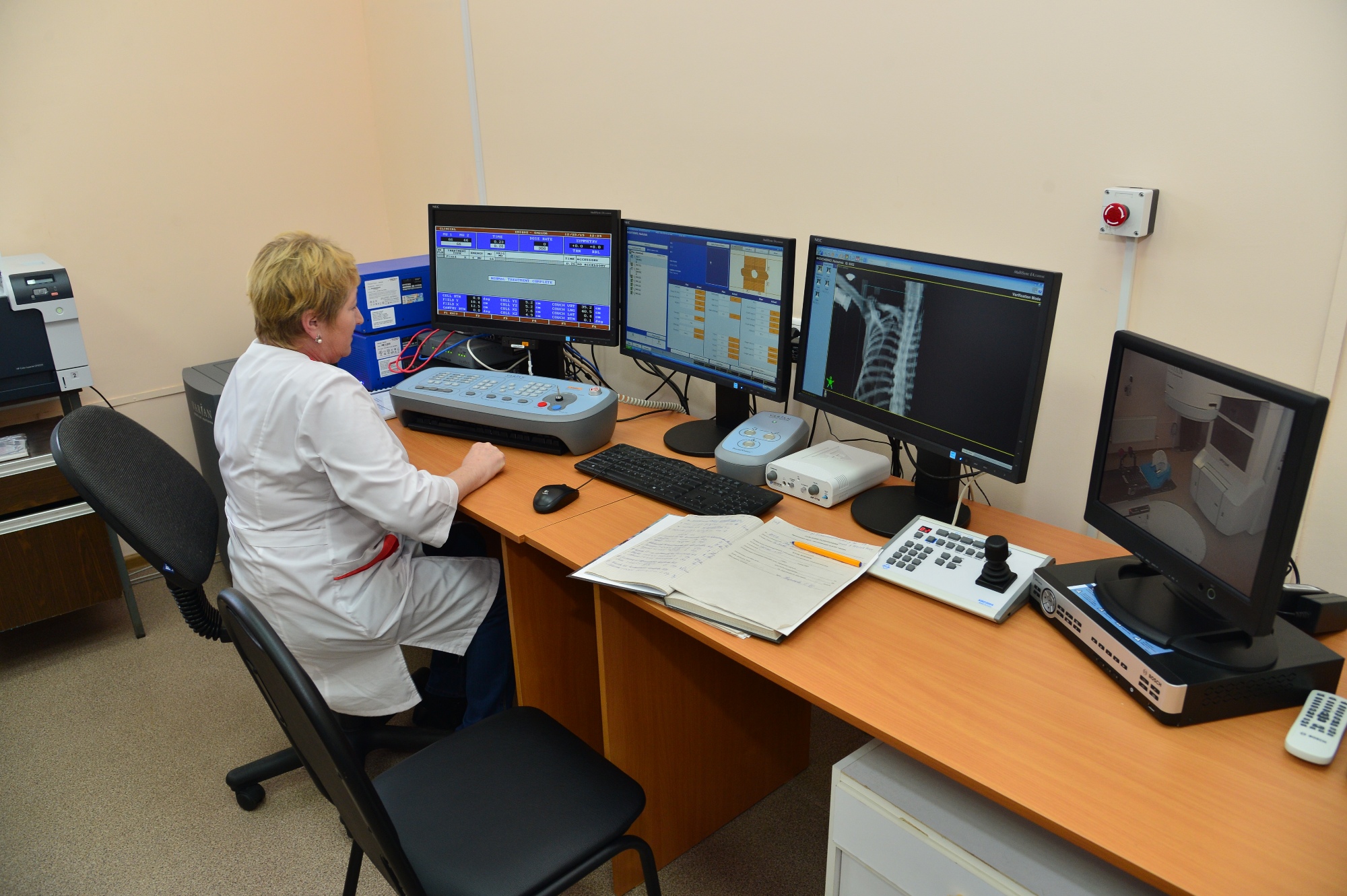 УКРЕПЛЕНИЕ КАДРОВОГО ПОТЕНЦИАЛА 
ОНКОЛОГИЧЕСКОЙ СЛУЖБЫ
ПРОФИЛАКТИКА И РАННЕЕ ВЫЯВЛЕНИЕ 
ОНКОЛОГИЧЕСКИХ ЗАБОЛЕВАНИЙ
ПРОФИЛАКТИКА И РАННЕЕ ВЫЯВЛЕНИЕ 
ОНКОЛОГИЧЕСКИХ ЗАБОЛЕВАНИЙ
ИНФОРМАТИЗАЦИЯ ОНКОЛОГИЧЕСКОЙ СЛУЖБЫ
РАЗВИТИЕ ОНКОЛОГИЧЕСКОЙ СЛУЖБЫ
РАЗВИТИЕ ПАЛЛИАТИВНОЙ ПОМОЩИ